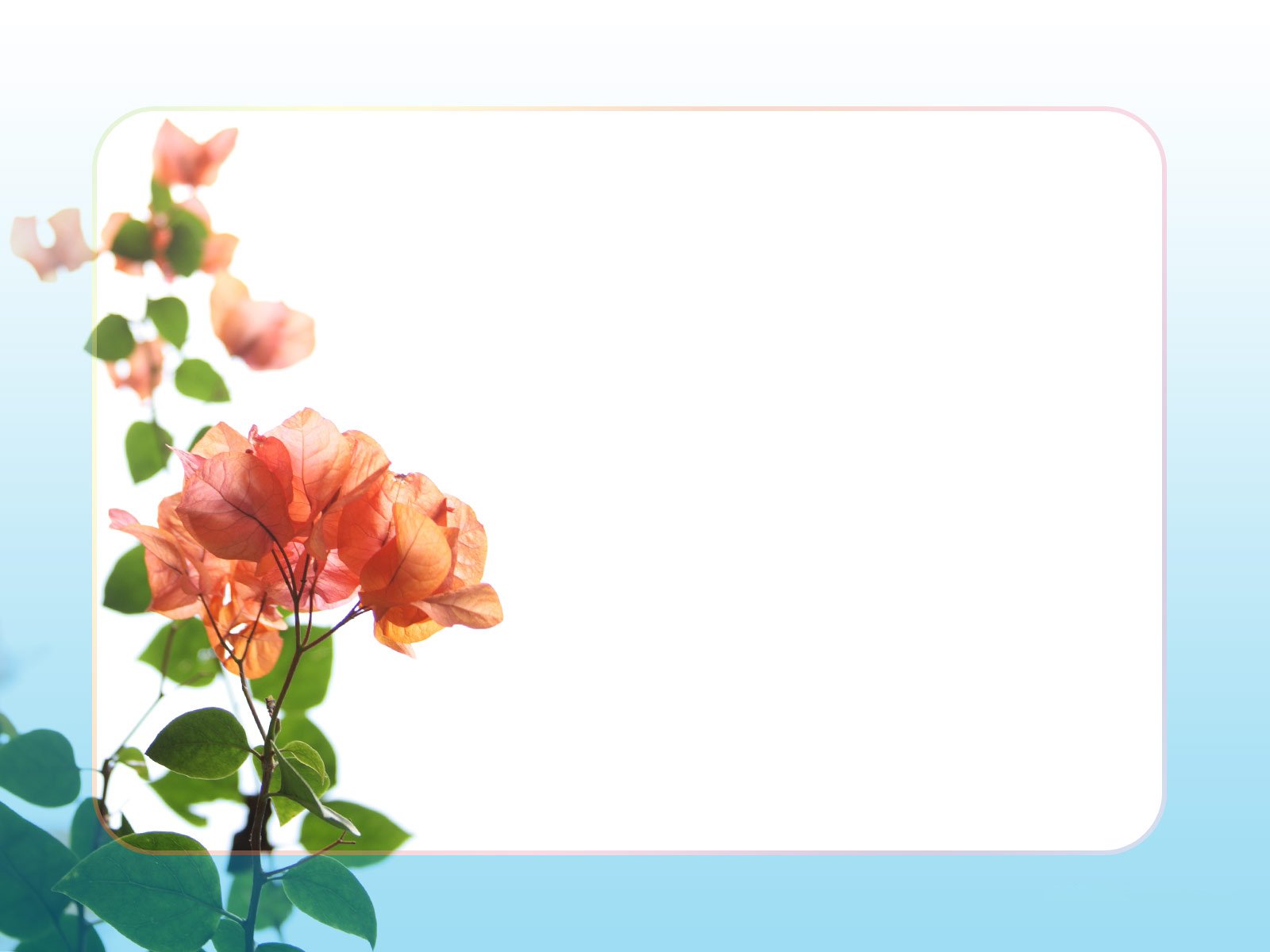 Tieáng Vieät
Baøi 69: öôi - öôu
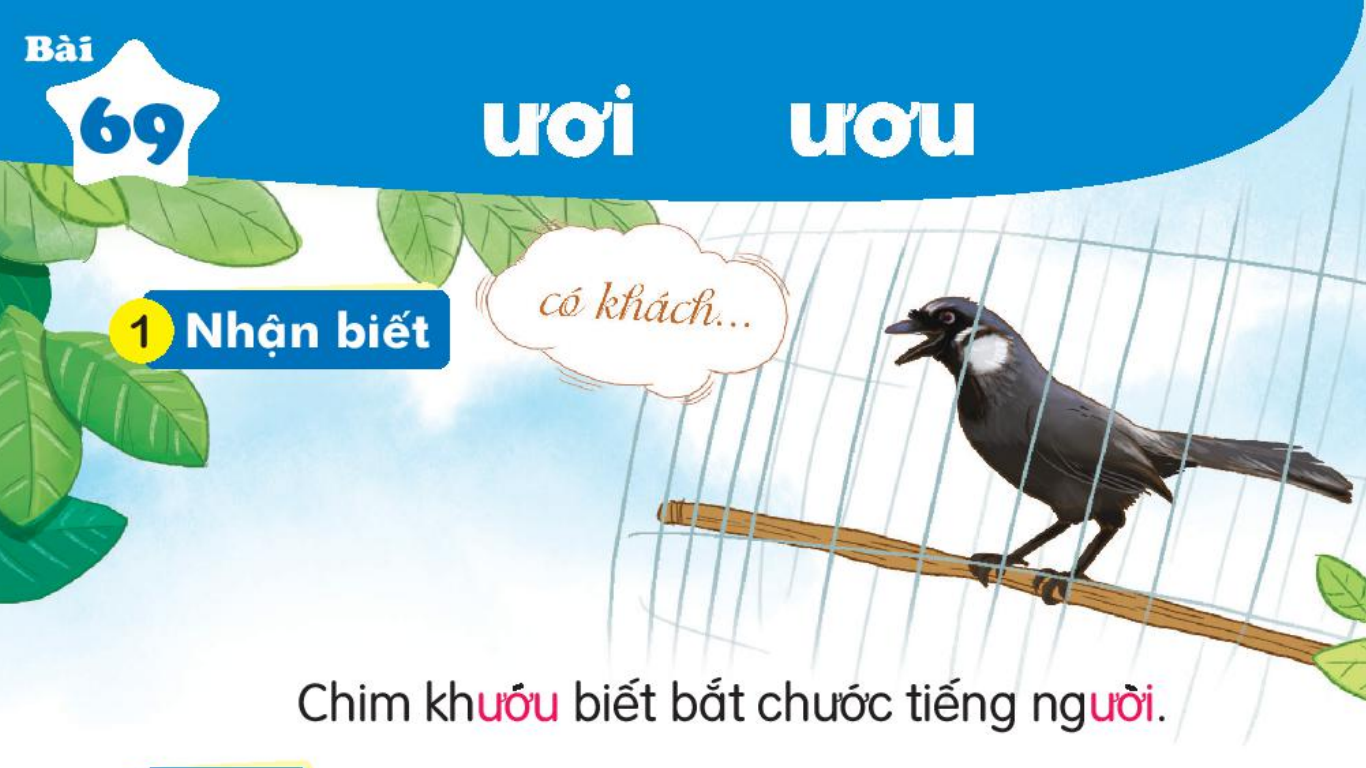 Chim khöôùu bieát baét chöôùc tieáng ngöôøi
öôu
öôøi
öôi
öôu
möôøi
cöôøi
böôûi
löôùi
röôïu
höôu
böôùu
khöôùu
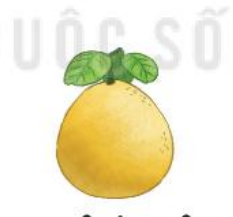 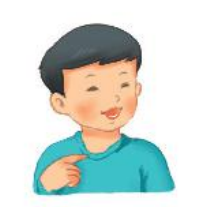 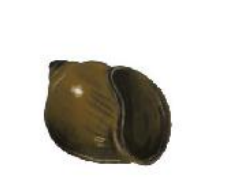 oác böôu
oác böôu
töôi  cöôøi
töôi  cöôøi
quaû böôûi
quaû böôûi
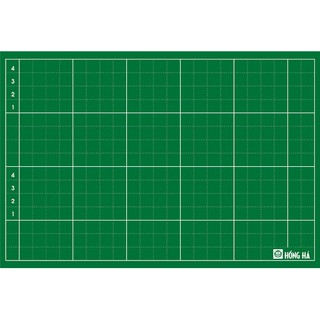 ư◦
ưΫ
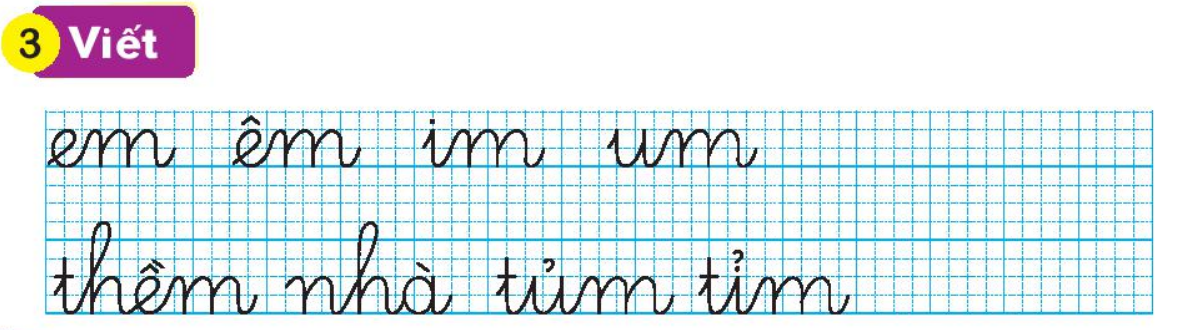 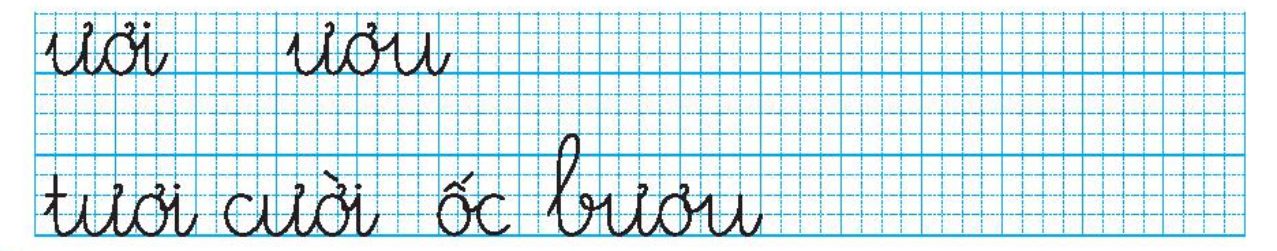 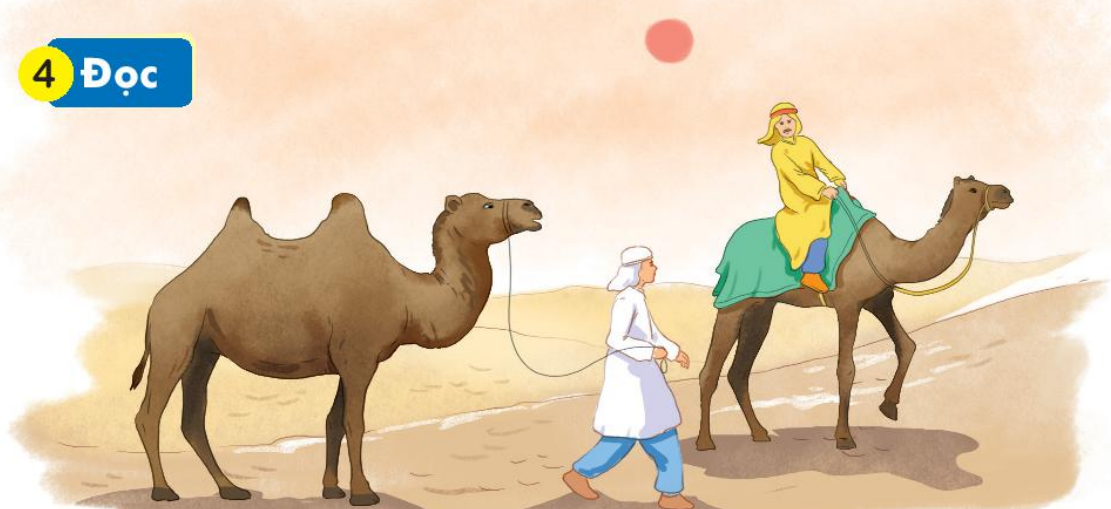 Laïc ñaø laø con vaät ñaëc bieät. Noù coù caùi böôùu to treân long. Böôùu cuûa laïc ñaø laø nôi döï tröõ chaát beùo. Nhôø theá, noù coù theå soáng qua nhieàu ngaøy maø khoâng caàn aên uoáng. Laïc ñaø giuùp con ngöôøi baêng qua nhöõng vuøng sa maïc khoâ caèn.
öôu
öôu
öôi
Laïc ñaø laø con vaät ñaëc bieät. Noù coù caùi böôùu to treân löng. Böôùu cuûa laïc ñaø laø nôi döï tröõ chaát beùo. Nhôø theá, noù coù theå soáng qua nhieàu ngaøy maø khoâng caàn aên uoáng. Laïc ñaø giuùp con ngöôøi baêng qua nhöõng vuøng sa maïc khoâ caèn.
Laïc ñaø laø con vaät ñaëc bieät.
Noù coù caùi böôùu to treân löng.
Böôùu cuûa laïc ñaø laø nôi döï tröõ chaát beùo.
Nhôø theá, noù coù theå soáng qua nhieàu ngaøy maø khoâng caàn aên uoáng.
Laïc ñaø giuùp con ngöôøi baêng qua nhöõng vuøng sa maïc khoâ caèn.
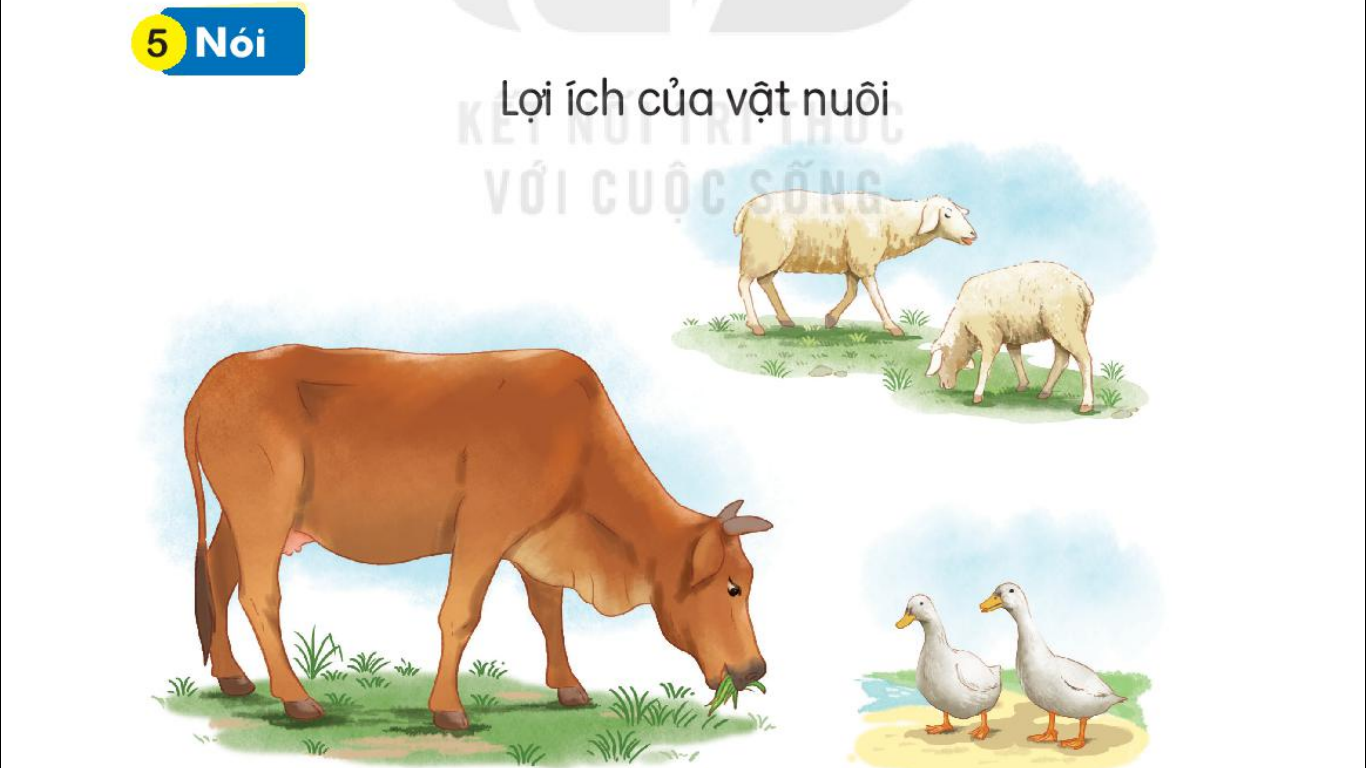 Lôïi ích cuûa vaät nuoâi